Caro Professor,



Este material de apoio é gratuito e para uso exclusivo em sala de aula. Não pode ser comercializado.

Ele não contém vírus ou qualquer instrumento de controle sobre seu uso.

Queremos ouvir sua opinião e suas sugestões sobre como aprimorar esta ferramenta e esperamos com ela contribuir para o sucesso de sua aula.

Por favor, escreva para apoio@blucher.com.br


Boa aula!
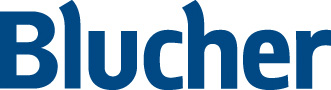 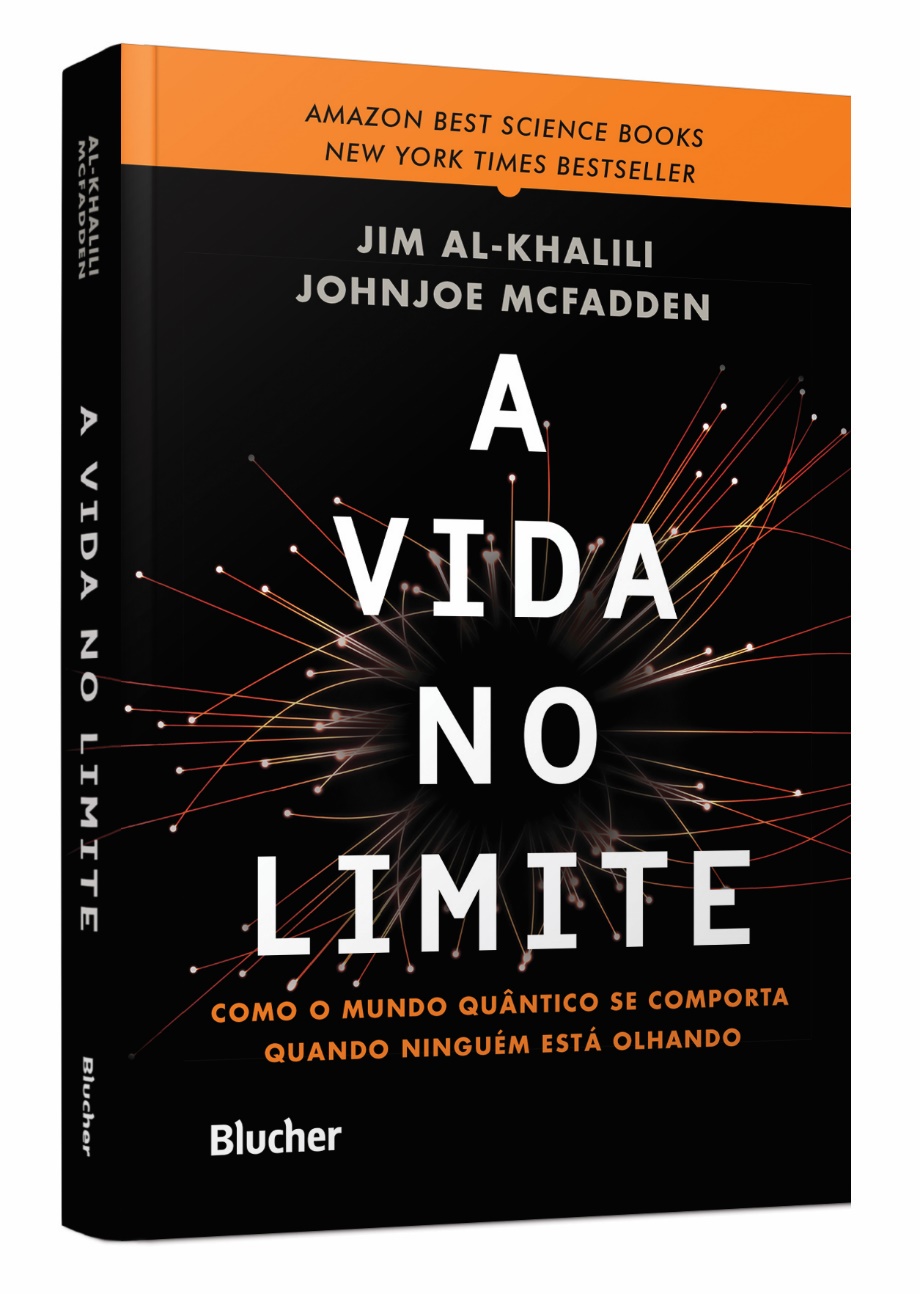 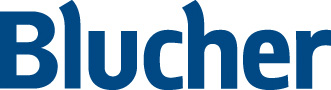 A Vida no Limite – Jim Al-Khalili / Johnjoe McFadden
A Vida no Limite
Capítulo 1
Introdução
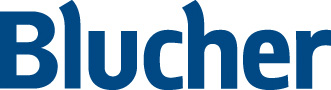 A Vida no Limite – Jim Al-Khalili / Johnjoe McFadden
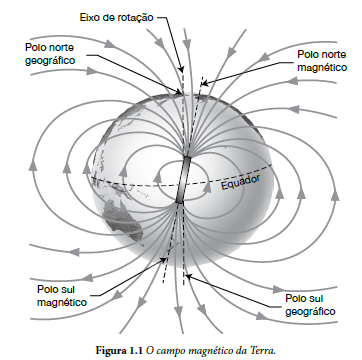 Adicione aqui o Texto
A Vida no Limite – Jim Al-Khalili / Johnjoe McFadden
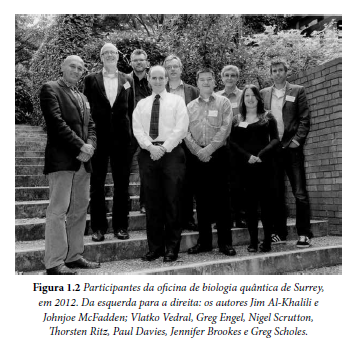 Adicione aqui o Texto
A Vida no Limite – Jim Al-Khalili / Johnjoe McFadden
A Vida no Limite
Capítulo 2
O que é vida?
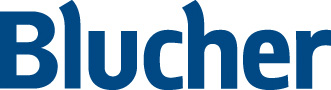 A Vida no Limite – Jim Al-Khalili / Johnjoe McFadden
A Vida no Limite
Capítulo 3
Os motores da vida
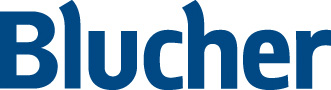 A Vida no Limite – Jim Al-Khalili / Johnjoe McFadden
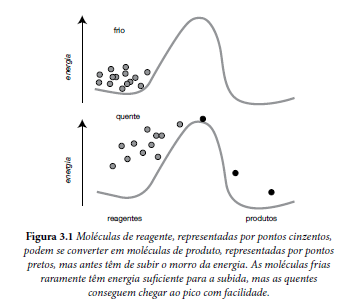 Adicione aqui o Texto
A Vida no Limite – Jim Al-Khalili / Johnjoe McFadden
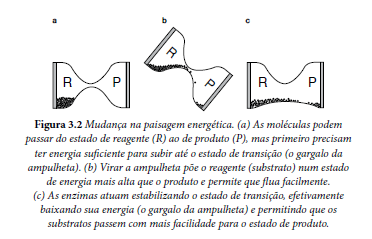 Adicione aqui o Texto
A Vida no Limite – Jim Al-Khalili / Johnjoe McFadden
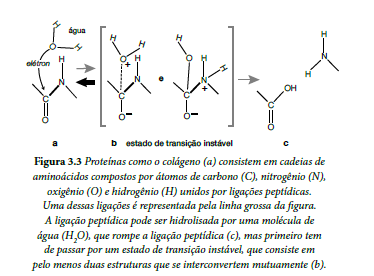 Adicione aqui o Texto
A Vida no Limite – Jim Al-Khalili / Johnjoe McFadden
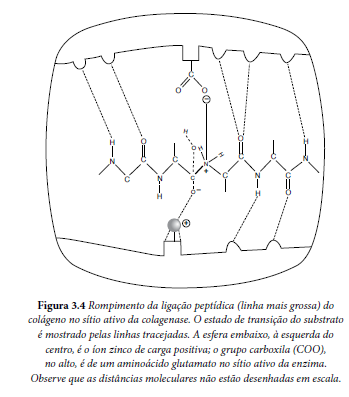 Adicione aqui o Texto
A Vida no Limite – Jim Al-Khalili / Johnjoe McFadden
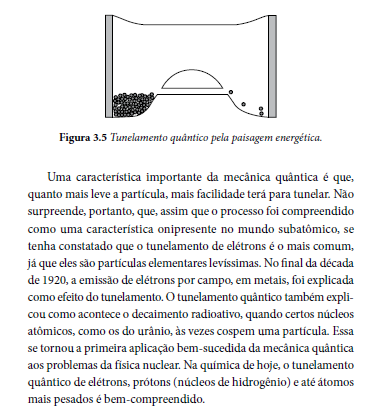 Adicione aqui o Texto
A Vida no Limite – Jim Al-Khalili / Johnjoe McFadden
A Vida no Limite
Capítulo 4
O batimento quântico
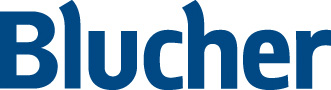 A Vida no Limite – Jim Al-Khalili / Johnjoe McFadden
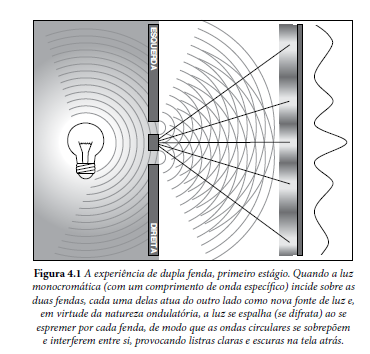 Adicione aqui o Texto
A Vida no Limite – Jim Al-Khalili / Johnjoe McFadden
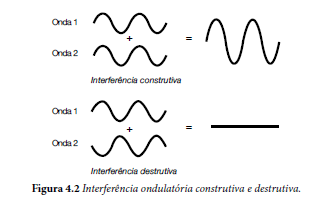 Adicione aqui o Texto
A Vida no Limite – Jim Al-Khalili / Johnjoe McFadden
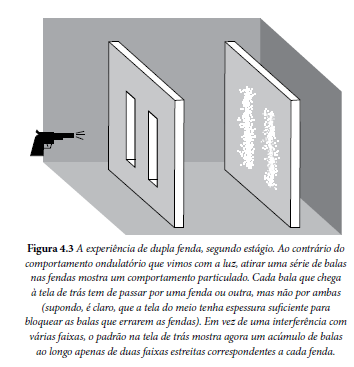 Adicione aqui o Texto
A Vida no Limite – Jim Al-Khalili / Johnjoe McFadden
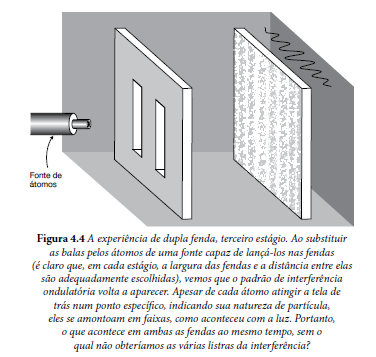 Adicione aqui o Texto
A Vida no Limite – Jim Al-Khalili / Johnjoe McFadden
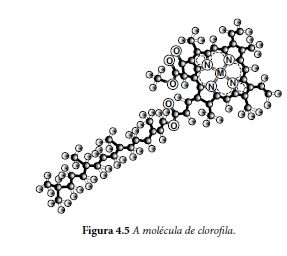 Adicione aqui o Texto
A Vida no Limite – Jim Al-Khalili / Johnjoe McFadden
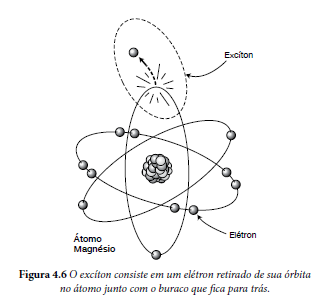 Adicione aqui o Texto
A Vida no Limite – Jim Al-Khalili / Johnjoe McFadden
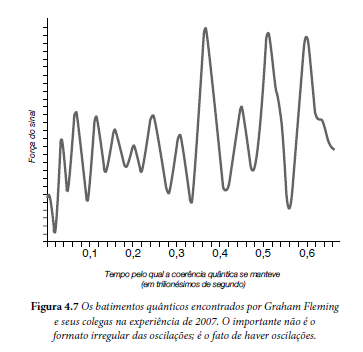 Adicione aqui o Texto
A Vida no Limite – Jim Al-Khalili / Johnjoe McFadden
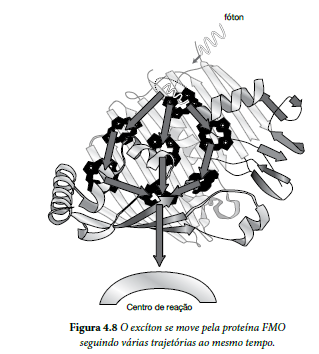 Adicione aqui o Texto
A Vida no Limite – Jim Al-Khalili / Johnjoe McFadden
A Vida no Limite
Capítulo 5
Procurando a casa de Nemo
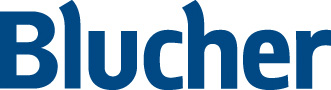 A Vida no Limite – Jim Al-Khalili / Johnjoe McFadden
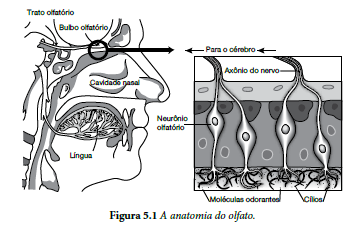 Adicione aqui o Texto
A Vida no Limite – Jim Al-Khalili / Johnjoe McFadden
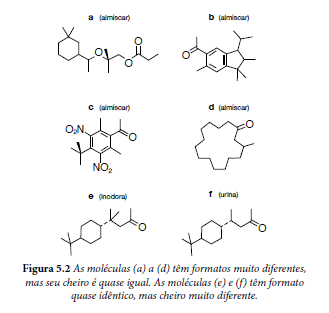 Adicione aqui o Texto
A Vida no Limite – Jim Al-Khalili / Johnjoe McFadden
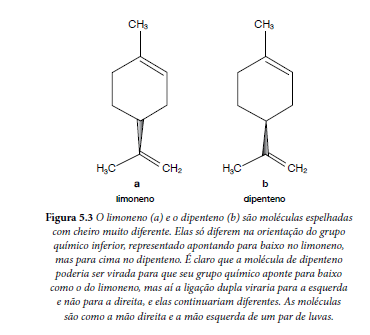 Adicione aqui o Texto
A Vida no Limite – Jim Al-Khalili / Johnjoe McFadden
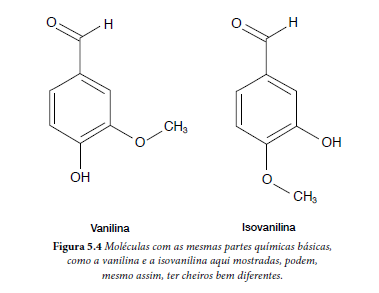 Adicione aqui o Texto
A Vida no Limite – Jim Al-Khalili / Johnjoe McFadden
A Vida no Limite
Capítulo 6
A borboleta, a mosca-das-frutas
e o pisco quântico
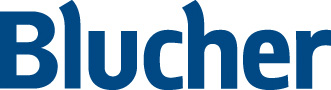 A Vida no Limite – Jim Al-Khalili / Johnjoe McFadden
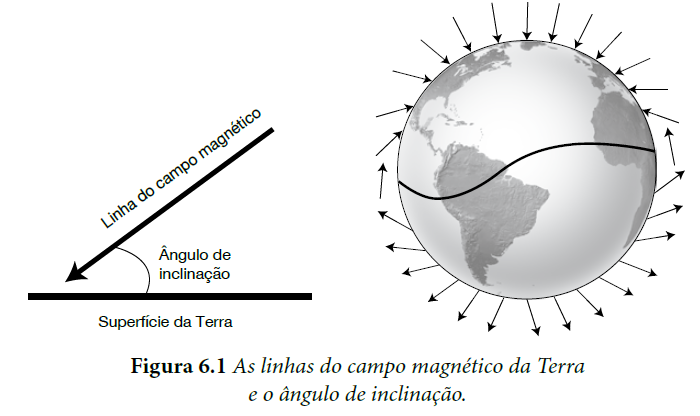 Adicione aqui o Texto
A Vida no Limite – Jim Al-Khalili / Johnjoe McFadden
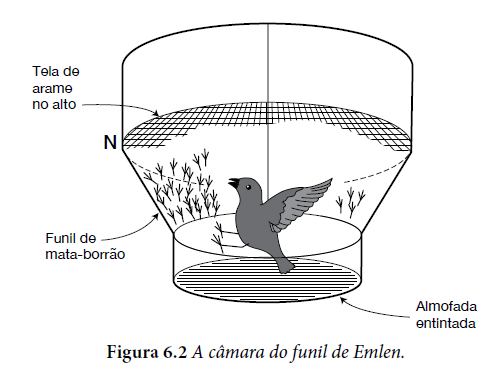 Adicione aqui o Texto
A Vida no Limite – Jim Al-Khalili / Johnjoe McFadden
A Vida no Limite
Capítulo 7
Genes quânticos
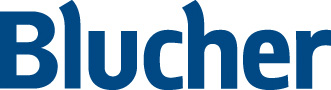 A Vida no Limite – Jim Al-Khalili / Johnjoe McFadden
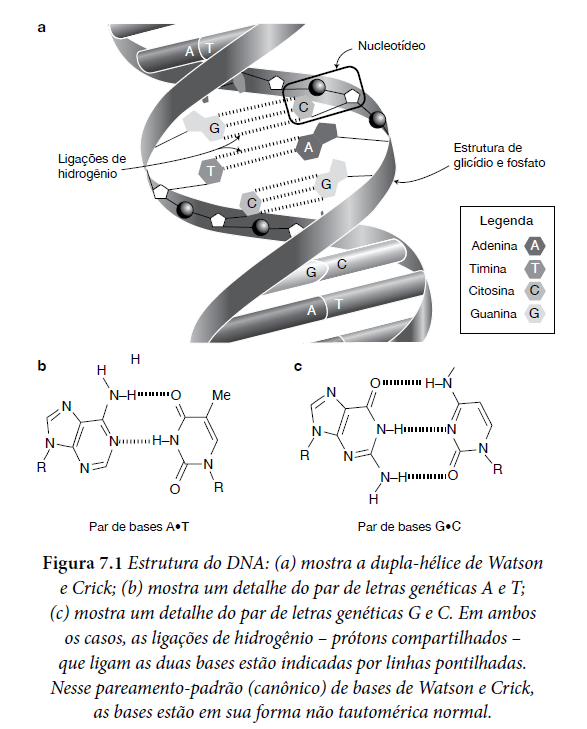 Adicione aqui o Texto
A Vida no Limite – Jim Al-Khalili / Johnjoe McFadden
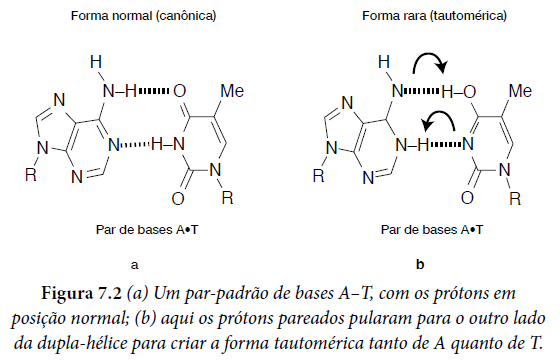 Adicione aqui o Texto
A Vida no Limite – Jim Al-Khalili / Johnjoe McFadden
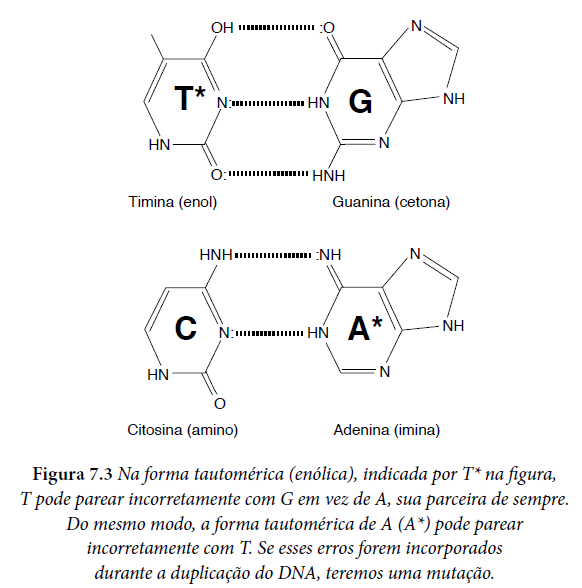 Adicione aqui o Texto
A Vida no Limite – Jim Al-Khalili / Johnjoe McFadden
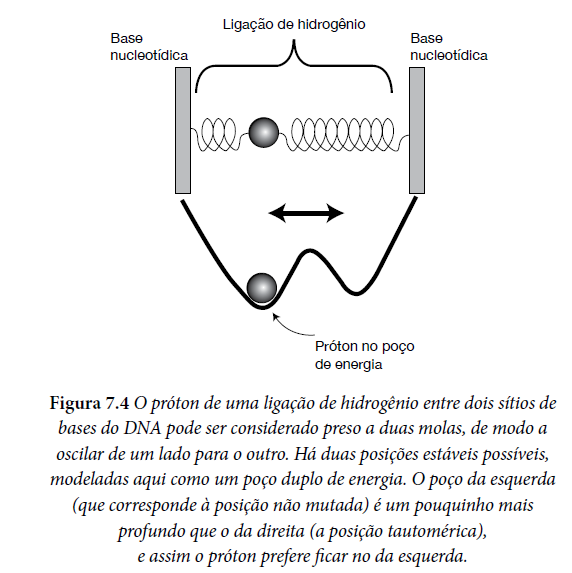 Adicione aqui o Texto
A Vida no Limite – Jim Al-Khalili / Johnjoe McFadden
A Vida no Limite
Capítulo 8
Mente
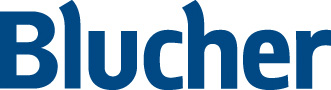 A Vida no Limite – Jim Al-Khalili / Johnjoe McFadden
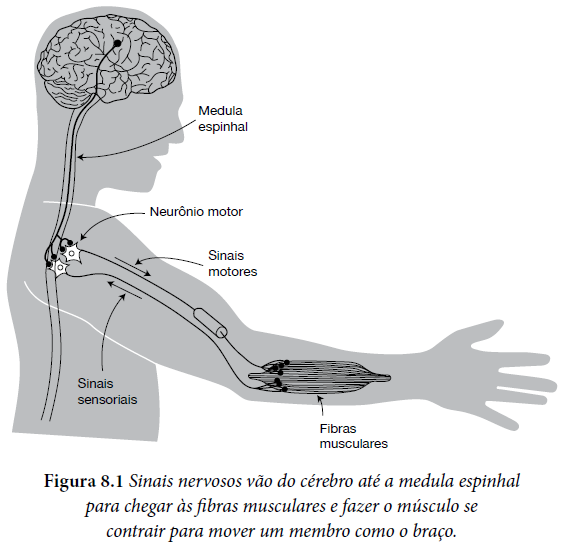 Adicione aqui o Texto
A Vida no Limite – Jim Al-Khalili / Johnjoe McFadden
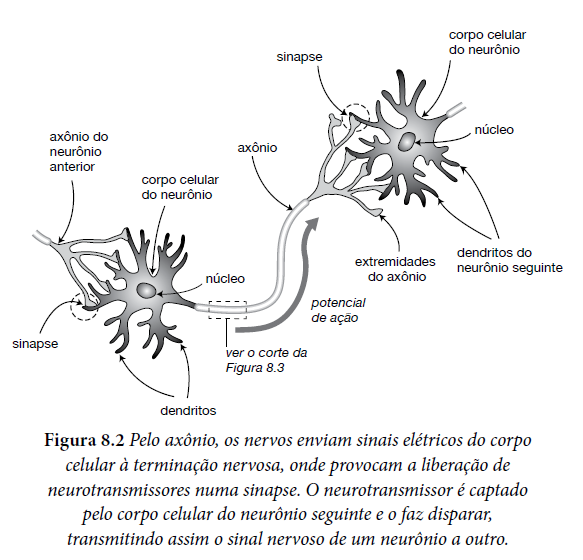 Adicione aqui o Texto
A Vida no Limite – Jim Al-Khalili / Johnjoe McFadden
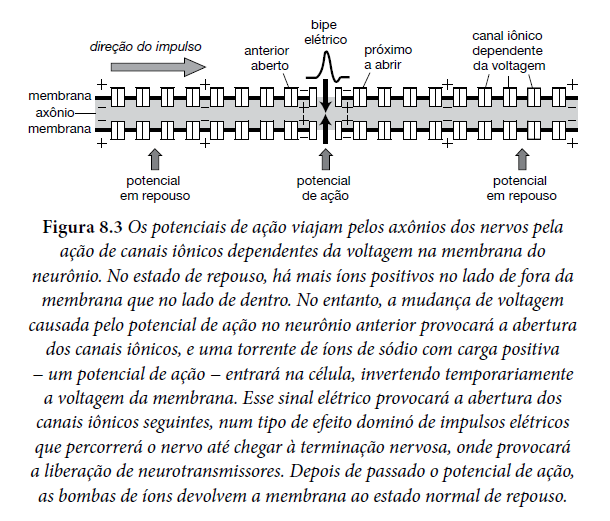 Adicione aqui o Texto
A Vida no Limite – Jim Al-Khalili / Johnjoe McFadden
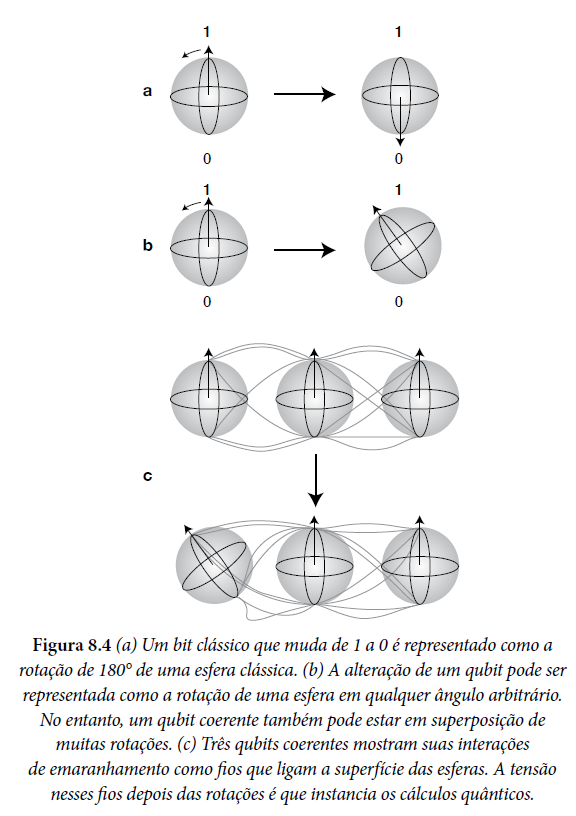 Adicione aqui o Texto
A Vida no Limite – Jim Al-Khalili / Johnjoe McFadden
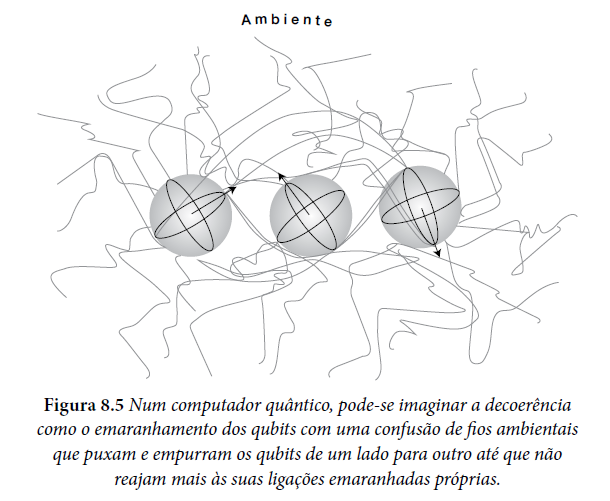 Adicione aqui o Texto
A Vida no Limite – Jim Al-Khalili / Johnjoe McFadden
A Vida no Limite
Capítulo 9
Como a vida começou
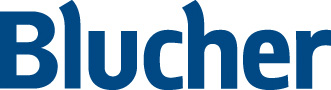 A Vida no Limite – Jim Al-Khalili / Johnjoe McFadden
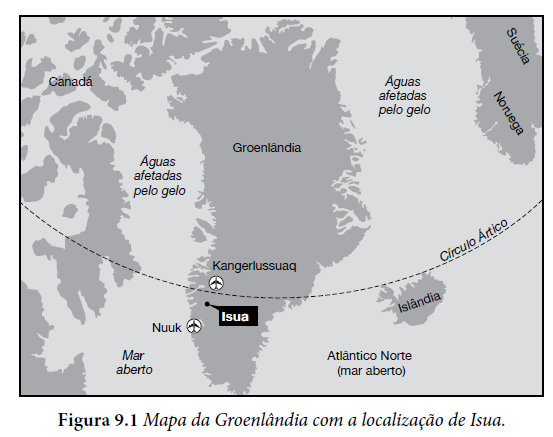 Adicione aqui o Texto
A Vida no Limite – Jim Al-Khalili / Johnjoe McFadden
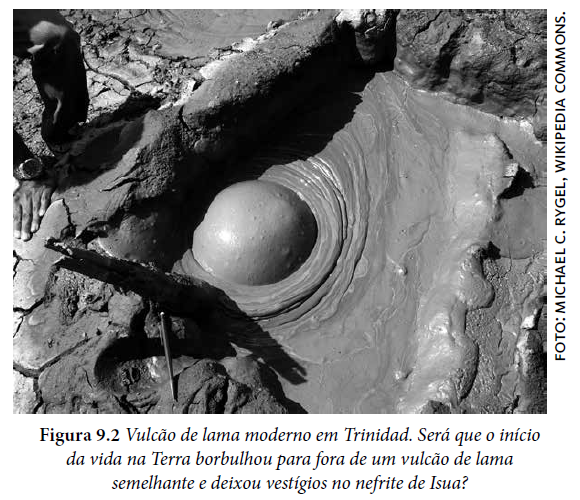 Adicione aqui o Texto
A Vida no Limite – Jim Al-Khalili / Johnjoe McFadden
A Vida no Limite
Capítulo 10
Biologia quântica: a vida no
limite da tempestade
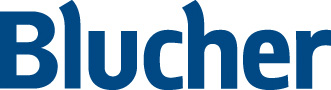 A Vida no Limite – Jim Al-Khalili / Johnjoe McFadden
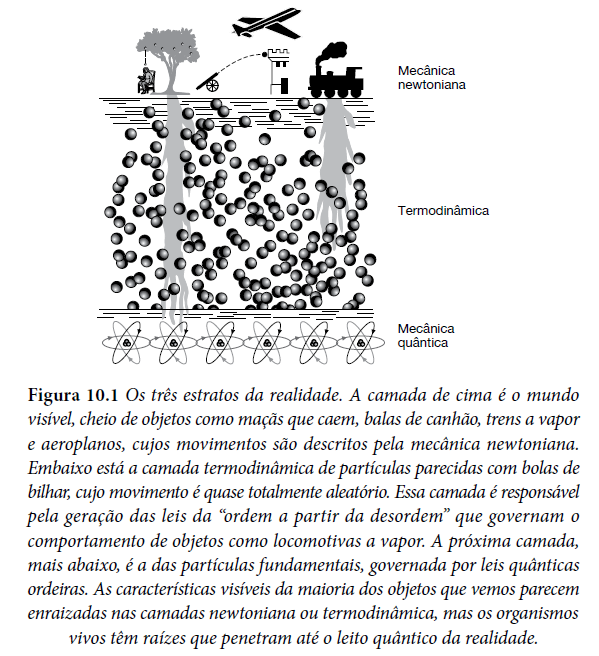 Adicione aqui o Texto
A Vida no Limite – Jim Al-Khalili / Johnjoe McFadden
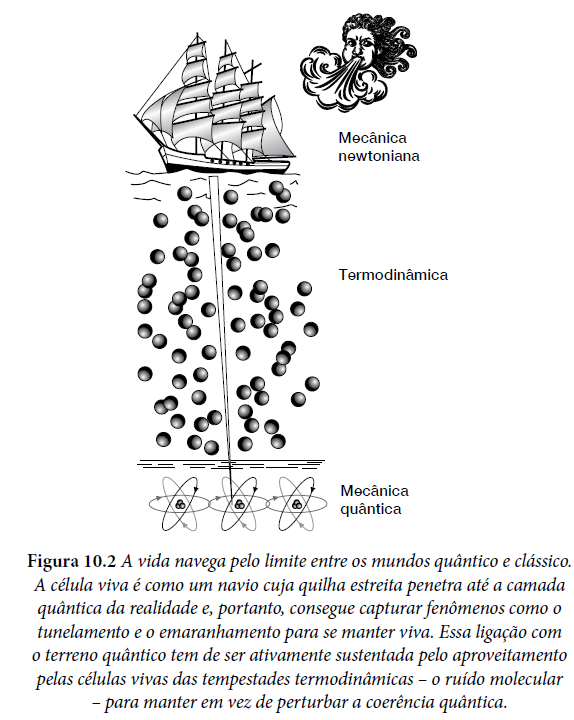 Adicione aqui o Texto
A Vida no Limite – Jim Al-Khalili / Johnjoe McFadden
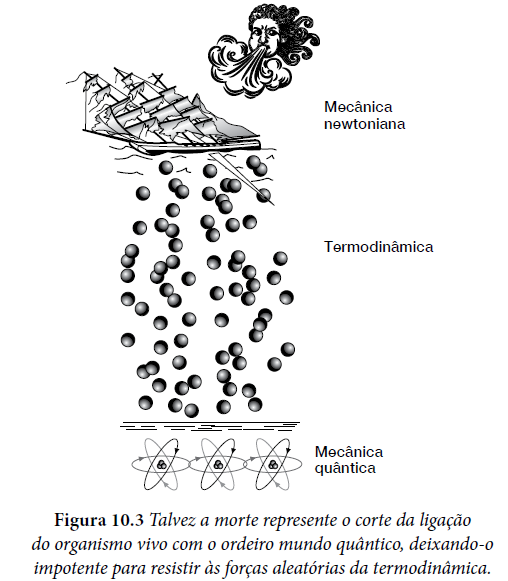 Adicione aqui o Texto
A Vida no Limite – Jim Al-Khalili / Johnjoe McFadden